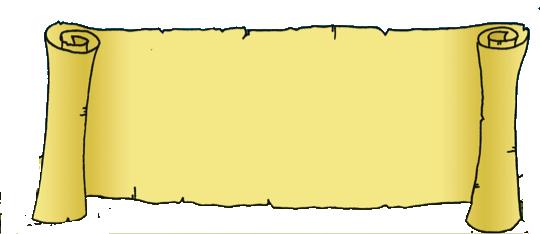 Alors un ange du Seigneur se montre à Zakarie. L'ange se tient à droite de l'autel où on brûle l'encens. Quand Zakarie le voit, il est ému et il a très peur, mais l'ange lui dit : « N'aie pas peur, Zakarie. Oui, Dieu a entendu ta prière. Élisabeth, ta femme, te donnera un fils, tu l'appelleras Jean. Alors tu seras rempli de bonheur et de joie, et quand ton fils naîtra, beaucoup d'autres personnes seront dans la joie. En effet, il sera quelqu'un d'important pour le Seigneur »
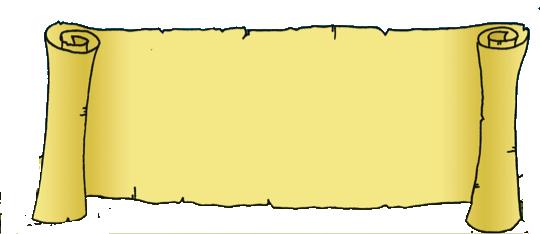 Tu vas donc devenir muet, et tu ne pourras plus parler jusqu'au jour où tout cela se réalisera. »
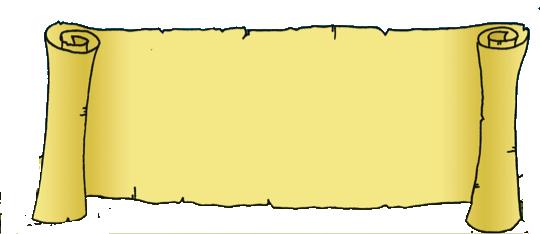 « Son nom est Jean. » Tous sont très étonnés. Au même moment, Zakarie peut de nouveau parler : il chante la bonté de Dieu.